Анализ на резултатите от проведена анкета сред студентите от Филиала наМедицински Университет Варна в гр. Сливен за 2014/2015г
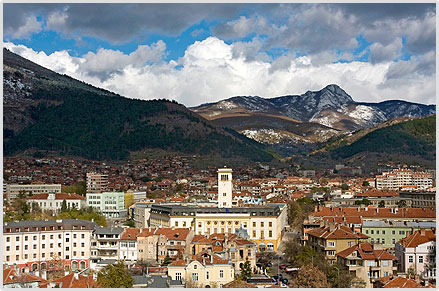 Настоящата анкета има за цел да проучи студентското мнение 
	за качеството на обучение, което получават студентите във Филиала 	на Медицински университет – Варна в гр. Сливен.

Анкетата е доброволна и анонимна.

Участниците в анкетата са 72 – ма на брой.

Отговорите и препоръките в анкетата са дадени от студенти първи и втори курс по специалностите „Медицинска сестра“ и „Акушерка“.
Актуална ли е информацията, която се поднася на лекции?
Защо посещавате лекционния курс (възможен е повече от един отговор)?
Защо не посещавате лекционния курс (възможен е повече от един отговор)?
Организацията на практическите упражнения (продължителност, място на провеждане, последователност на темите) отговарят ли на вашите очаквания?
Получавате ли достатъчно практически умения по време на упражнения?
Организацията на клиничната практика (продължителност, място на провеждане и разпределения по отделения, съдържание на тематичните единици) отговарят ли на вашите очаквания?
Получавате ли достатъчно практически умения по време на клиничната практика ?
Вашата оценка за дневната ви учебна натовареност?
Предимство ли е според Вас възможността да присъствате на лекции, на водещи хабилитирани преподаватели в дадена област, посредством аудио-визуална връзка, осъществявана с МУ-Варна?
Каква е оценката Ви за сайта на Университета?
Намирате ли бързо информацията, която търсите в сайта на МУ – Варна?
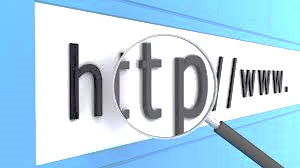 Какви са препоръките ви за оптимизиране работата на Библиотеката на МУ-Варна към Филиал Сливен (възможен е повече от един отговор)?
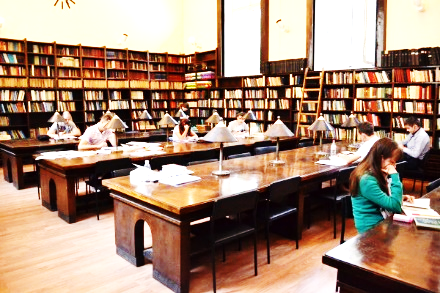 Имате ли достъп до Интернет в Библиотеката към Филиал Сливен?
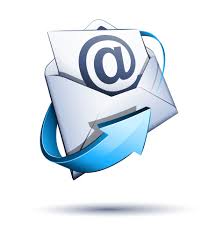 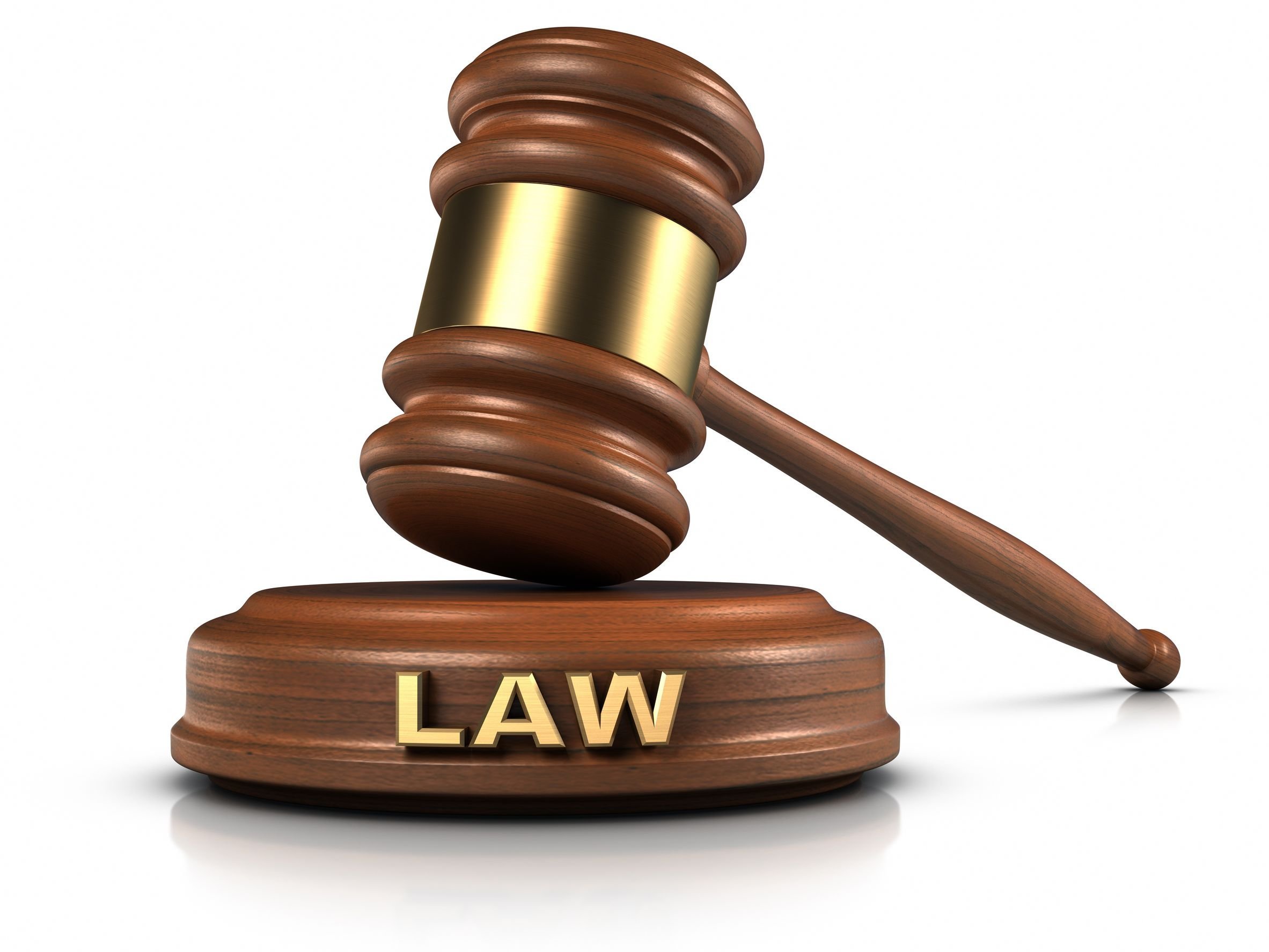 Информирани ли сте за вашите права и задължения, студентско положение?
Информирани ли сте за програми и проекти, в които Университета участва?
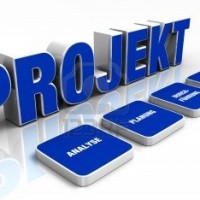 Моля посочете Вашата оценка (по шестобална скала) за:
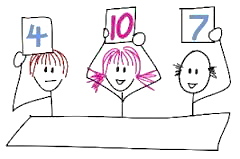